受付期間　6/2～22
長作公民館主催講座
親子ゆかた着付け教室
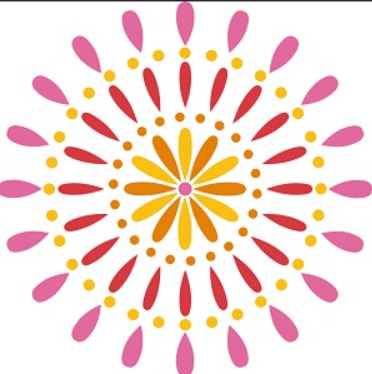 親子でゆかたを楽しみましょう！
マナーも一緒に学べます。
<日時>　　7月1日(土) 
　　          10～12：30 お片付けも含みます
　
<場所>　　長作公民館　和室

<定員>　　4組（応募多数時は抽選となります）

<持ち物>　ゆかた・帯・腰ひも3本・
　　　フェイスタオル2枚・筆記用具・飲み物
　
<受付期間>　　6/2(金)～22(木)
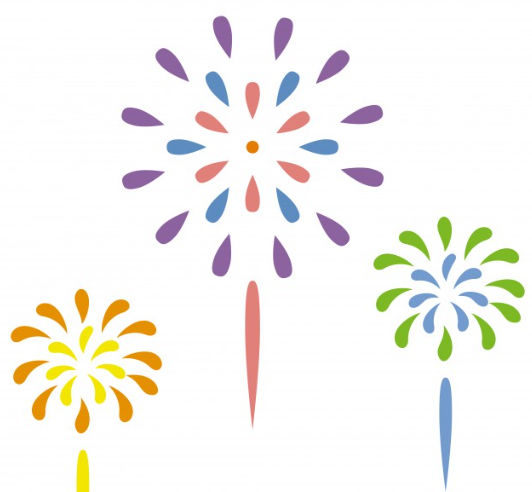 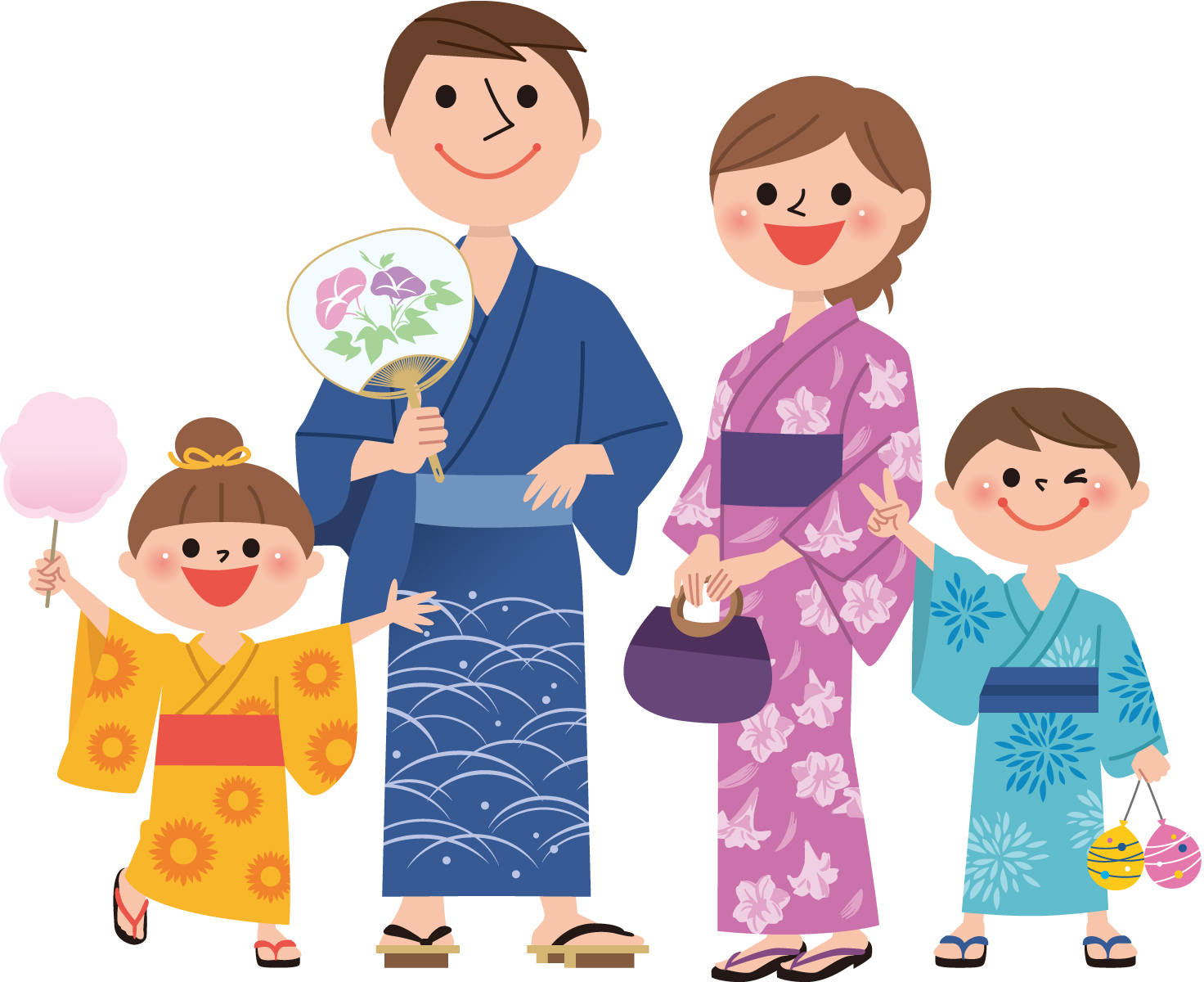 問合せ・申込先

 長作公民館　 043-258-1919
(９時～１７時)　電話または窓口へ
 　花見川区長作町1722-1